FCIA Gen 6 PlugFest
UNH-IOl GTP the week of June 20, 2016. 
6/20 - 6/24
Test Tracks
V0.1 Draft
http://fibrechannel.org/plugfest-registration-payment
4/22/2016
FCIA GEN6 PlugFest
1
UNH-IOL  GTP Facility
Please note our new UNH-IOL address 
21 Madbury Rd., Ste 100
Durham, NH 03824
(downtown)
No fiber cables.
 Amphenol stepping up to provide cable bundles and patch panels!
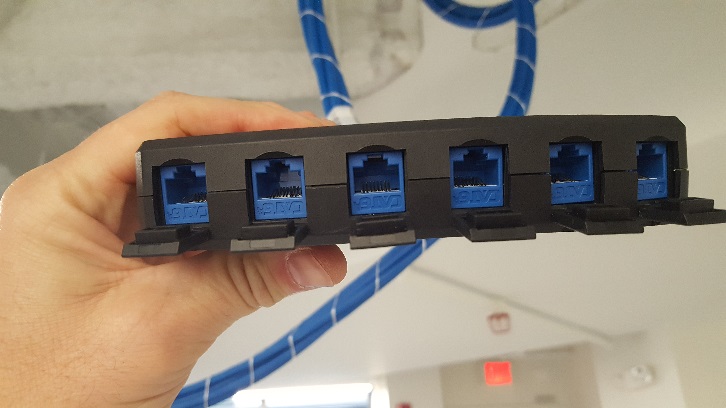 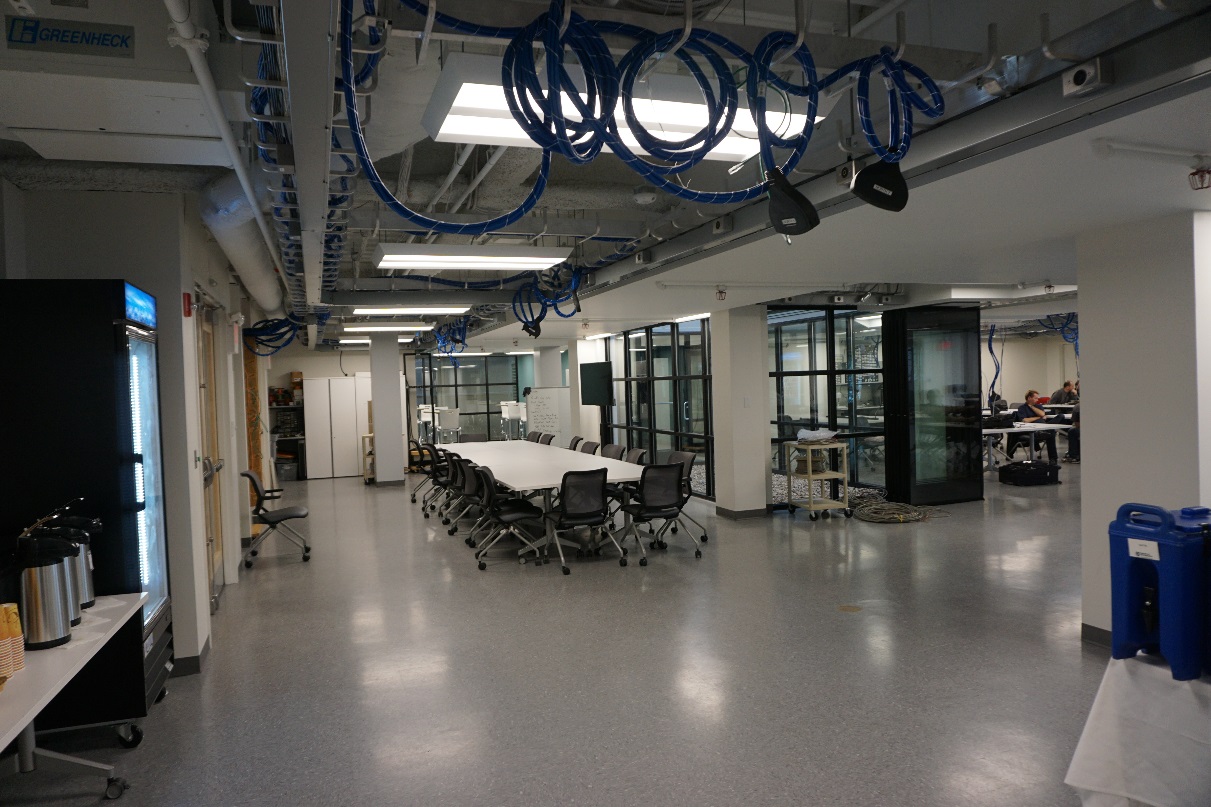 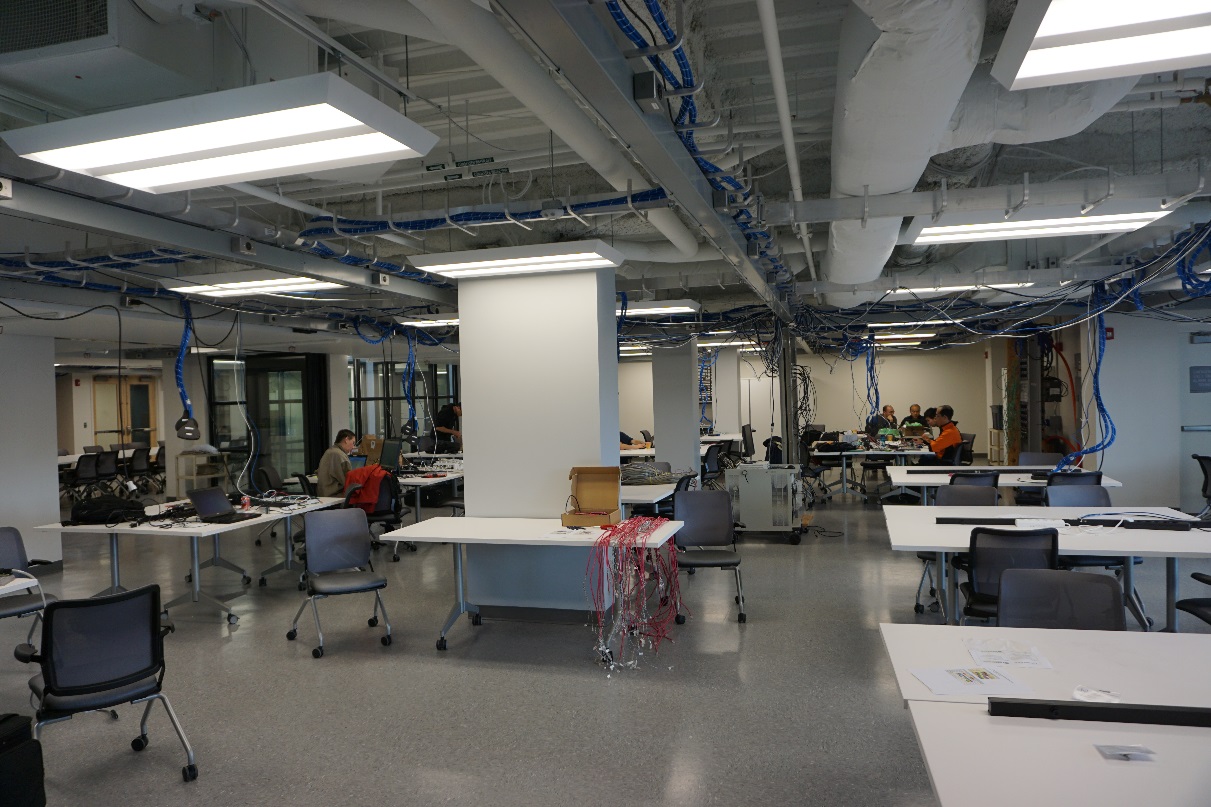 Break and lunch area
PlugFest work area
4/22/2016
FCIA GEN6 PlugFest
2
FCIA GEN 6 Interoperability Test Plan
All participating devices shall conform to the recently published version of FC-BB-6 Standard version 2.00 published December, 2013. Initiators shall be configured with one of thefollowing applications to allow generation of LAN traffic at the same time as FCoE traffic:
a. NTCP (windows only)
b. iperf (linux only)
c. netperf (windows/linux)
d. Medusa MLTT tools (windows/linux)

Note: Medusa Lab's tool can be installed when you arrive at the event. For the ETS testing in the largefabric build, an external traffic source will be provided at the event. All participating hosts that arerunning Windows OS need to come with MPIO failover software installed.
FCoE – VLAN ID: 102, Priority 3, Lossless
Tagged UDP LAN traffic will be on VLAN ID 10, Priority 5, Lossless
Untagged LAN traffic will be on VLAN ID 1, Lossy
4/22/2016
FCIA GEN6 PlugFest
3
FCIA GEN 6 Fibre Channel
Fibre Channel is the only purpose-built and proven network for storage designed to meet the demands of enterprise data center that require non-stop availability, maximum performance, and seamless scalability. With current performance up to 16GFC, it is the most widely deployed storage network infrastructure for virtualization, could architectures, and mission critical applications.
Gen 6 Fibre Channel is the next generation of Fibre Channel designed to address performance, reliability, and scalability requirements for hyper-scale virtualization, SSD storage technology, and new data center architectures.  With performance up to 128GFC and a variety of features designed for next-generation data centers, it is expected to be broadly available in 2016.

Gen 6 Fibre Channel incorporates the following six features:
32GFC and 128GFC unleashes performance for SSD storage
Forward Error Correction (FEC), ensures higher reliability for high speed networks
Energy Efficient Fibre Channel, drives lower power consumption
N_Port ID Virtualization (NPIV), simplifies deployment of high density server virtualization and enables scale-out SANs
Backward compatibility, provides investment protection for legacy SAN infrastructure
Enhanced security, enables compliance with worldwide standards and governance bodies
4/22/2016
FCIA GEN6 PlugFest
4
FCIA GEN 6 Fibre Channel
Gen 6 doubles 16GFC to 32GFC and also provides the option to quadruple to the performance of 128GFC, all based upon the seamless inter-and backward-compatibility of Fibre Channel technology that data center customers expect.  The newest innovation includes parallel Fibre Channel which stripes four simultaneous lanes of 32GFC to create a single link with speeds up to 128 Gbps, initially expected to provide the perfect ISL (Inter-Switch Link) connectivity for 32GFC edge connectivity.
Forward Error Correction (FEC): improves the reliability of Fibre Channel links through the recovery from bit errors that occur in high speed networks.  FEC helps minimize or avoid data stream errors that can lead to application performance degradation or outages.
Energy Efficiency: incorporates protocol features that may be used to improve the energy consumption of the Fibre channel network.  Electrical copper links can be turned off during inactive usage, saving up to 100% of the link power.  Whilst the laser must remain active in optical links, power savings can also be achieved by allowing the port logic to “nap” multiple times per second, thereby reducing power usage by an estimated 40% to 60% in optical links as well.
N-Port ID Virtualization (NPIV): simplifies the deployment of server virtualization and enables massive scale of SAN fabrics.  NPIV simplifies the deployment and mobility of virtualized servers due to the offloading of management of WWNs from the hypervisors to the Fibre Channel protocol.  In addition, NPIV eliminates switch and domain count considerations, enabling greater scaling of SAN fabrics.
Backward Compatibility: supports complete and total backward compatibility to 16GFC and 8GFC, networks.  GEN 6 automatically configures to the fastest supported speed between any two network points, and requires ZERO user intervention.  This feature ensures total investment protection in Fibre Channel networks.
Enhanced Security: Gen 6 implementations may enhance Fibre Channel’s well-known secure and protected environments through a variety of standards such as FC-SP, FC-SP-2 and FC-SP-2/AM1. This ensures Fibre Channel’s continued compliance with technology standards and governance bodies such as the US National Institute of Standards and Technology (NIST), European Union (EU) standards, as well as other national bodies around the world.
4/22/2016
FCIA GEN6 PlugFest
5
FCIA GEN 6 Fibre Channel
Future Proof Upgrades from 16Gb to 32Gb Fibre Channel: The QLE2694U is Gen 6 Fibre Channel Ready, which can upgrade from 16Gb to 32Gb Fibre Channel by merely changing the optics. This allows for long-term infrastructure investment protection for growing businesses.
Performance and Scalability: The QLE2694, QLE2694U and QLE2694L are hitting the market as the first native quad-port Gen 5 Fibre Channel Adapters, quoted to boast over 2.6 million IOPS with optimal load balancing and linear performance scalability per port. With QLogic’s unique port-isolation design, the Enhanced Gen 5 Fibre Channel Adapters offer independent data paths for each port, which have the ability to run a full line rate with over 12,000MB per second across PCIe 3.0 x16 lanes. As a result, the QLE2694 series provided the scalability needed in order to double the number of virtual machines (VMs) per system.
StorFusion Technology for Advanced SAN Fabric Management and Performance: Also announced is QLogic StorFusion technology full suite of diagnostics, rapid provisioning, and guaranteed performance service-level agreements (SLAs) throughout the fabric leveraging Brocade Gen 5 Fibre Channel fabrics. These new adapters can automate and simplify SAN deployment and orchestration with its software-defined dynamic fabric provisioning and centrally assigned Fibre Channel node assignments within StorFusion. Both features are extremely important in software-defined data centers.
Operational Efficiency: The QLogic indicates that there QLE2694 Series Adapters are also specced with a massive improvement in power efficiency . For example, they offer up to 75 percent lower in power per port when compared to previous Gen 5 Fibre Channel Adapters. This helps to significantly reduce the total cost of ownership as well as optimize power and lower thermal footprints in the data center by taking advantage of StarPower technology’s dynamic and adaptive power management features.
Data Center Orchestration for Single or Multi-Tenant Environments: QLogic Enhanced Gen 5 Fibre Channel Adapters are also integrated with major data center orchestration platforms, such as with VMware vCenter and Windows Server with Hyper-V. In addition, its support for VMware vSphere Virtual Volumes and Windows Server 2012 Virtual Fibre Channel (vFC) technology enables a more simplified live VM migration.
4/22/2016
FCIA GEN6 PlugFest
6
FCIA GEN 6 Interoperability Test Plan
Definitions:
FCoE switch: a Virtual bridged Local Area Network (VLAN) switch that contains a DCBswitch and a FCF and optionally a Fibre Channel interface.
DCB switch: a Virtual bridged Local Area Network (VLAN) switch that supports DCB functionalities but does not contain FCF functionality. A DCB switch may be either a Prestandard DCBX (CEE) switch or an IEEE standard DCBX (IEEE) switch.
FCF (FCoE Forwarder): A Fibre Channel Switching Element that is able to forward FCoE frames across one or more FCF-MACs and provides Fibre Channel Fabric services.
Converged Network Adapter (CNA): a Virtual bridged Local Area Network host adapter that is capable of driving TCP and/or iSCSI-over-DCB, and/or FCoE and/or iWARP traffic applications
FCoE Gateway: a component that is able to forward FCoE frames from an Ethernet MAC to a Fibre Channel interface, and that optionally includes one or more Lossless Ethernet bridging elements, but that does not include a Fibre Channel Switching Element or Fibre Channel Fabricservices.
FCoE Target: a Target that is accessed through an FCoE port.
FC Target: a Target that is accessed through an FC port.
4/22/2016
FCIA GEN6 PlugFest
7
FCIA GEN 6 Interoperability Test Plan
An FCoE switch for this Plugfest shall operate as a Standard IEEE DCBX switch CEE DCBX version 1.01 must also be supported
A DCB switch for this Plugfest shall operate as a Standard IEEE DCBX switch

Regarding Trace Capture During The Event:
1) Regarding the various traces taken during the test tracks throughout the Plugfest week, test equipment vendors will share them with the vendors that request them on the UNH ftp share, or direct via thumb drive. Internally, test equipment vendors may use some of the traces to correct/enhance their applications. At no time will any of the traces be shared/used outside of the test equipment vendors company, nor will they be used in any training courses.
2) If at any time a vendor would like a trace taken, but prefer to keep it private, the test equipment vendor will provide the trace to the vendor on a thumb drive, and then delete the original trace. Any vendor should feel free to ask anyone from the test equipment vendor capturing traces to accommodate.
3) If at any time a vendor would like to be certain that the test equipment vendor is not taking a trace on a given set of ports, they can contact UNH to disconnect the tap for that particular test (or verify that notap is connected).
4) Under no circumstances will a test equipment vendor connect a tap to snoop what traffic may be occurring on a link.
4/22/2016
FCIA GEN6 PlugFest
8
Test Track  - Physical
32/16/8 G FC
FC Storage
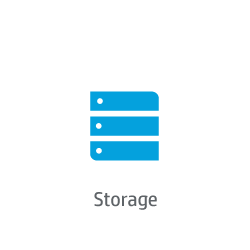 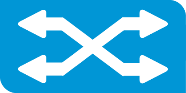 Test Equipment
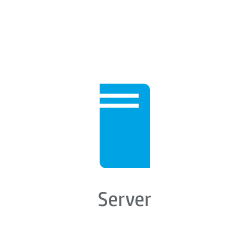 Server/HBA
32/16/8 G FC
4/22/2016
FCIA GEN6 PlugFest
9
Ethernet
FCoE
Native FC
[Speaker Notes: This is specially designed for customer with multi-storage vendor policy.]
Test Track  - Physical - proposals
Transmit : Transceiver
Optical : eyemask.  Calibration of test signal could take ~6hrs worst case)  
Then it would be ~10-15minutes per DUT

Amplitude - eye diagram.  ~10minutes per transceiver.  It uses the same signal,  but different pattern(PRBs)
Jitter - eye diagram. ~10Min per transceiver.  Same signal, different pattern
AOC test needed for 32G copper support: Electrical: same tests, same time
Equipment needed : Wave form Analyzer, Clock recovery unit, pattern generator,  optical demux, 
Electrical would require pattern generator

Receiver: Tranceiver
Electrical : Module electrical output (Optical in-Electrical out ) same ~6hr  calibration, 15minutes per DUT
equipment : pattern generator with jitter capabilities and equalization settings

Host/NIC
Transmitter eye diagram and jitter need access to pattern generation on host/NIC   for transmitter testing. 15minutes per DUT
 BER needs access to loopback on NIC/host and would require ~6hr calibration,  15minutes per DUT
Equipment needed : pattern generator
4/22/2016
FCIA GEN6 PlugFest
10
Test Track Physical    32/16/8G FC Interoperability Procedure
Procedure:
1.  Connect the devices as shown in the test setup.
Generate patterns
Measure transmitter power

Observable Results:
●     Verify eye patterns
●     Possible Problems: None.
4/22/2016
FCIA GEN6 PlugFest
11
Test Track 1   32/16/8G FC Interoperability
Request that transceiver lockout be disabled (if possible).   

Test a matrix of multi-vendor 32/16/8G FC transceivers.

Test OM2,OM3, OM4 LC-LC

Test FC 32/16/8 G FC AOCs

SM optics – LW distance tests

BB credit recovery – automated

Link-diagnostic (RDP, and D-port)

32G FEC –  test FEC 16G
32/16/8 G FC
32/16/8 G FC
FC Storage    FC Storage
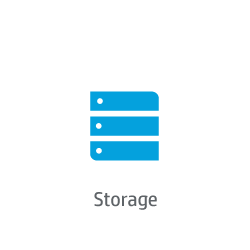 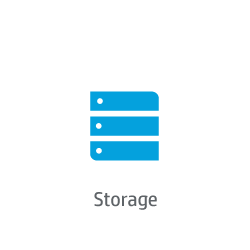 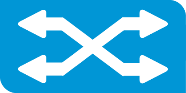 32/16/8 G FC
congestion
load
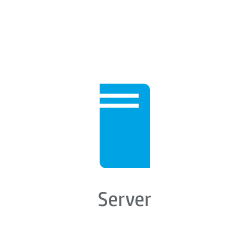 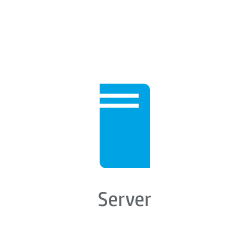 Server/HBAs
Server/HBA
32/16/8 G FC
32/16/8 G FC
4/22/2016
FCIA GEN6 PlugFest
12
Ethernet
FCoE
Native FC
[Speaker Notes: This is specially designed for customer with multi-storage vendor policy.]
Test Track 1   32/16/8G FC Interoperability Procedure
Procedure:
1.  Connect the devices as shown in the test setup.
2.  Verify that the Initiator and Targets shows up in the name server of the Switch.
3.  Verify that the Initiator sees the Targets and can perform I/Os to them.
4.  Perform 100% Write operations for 5 minutes to every Target.
5.  Perform 100% Read operations for 5 minutes to every Target.
6.  Perform 50% Read/ 50% Write operations for 5 minutes to every Target.
Use different physical cables and 32/16/8G speeds, and repeat step 1 through 6 until all options used. 
Observable Results:
●     Verify that all Initiators and Targets show up in the name server of the Switch.
●     Verify that the Target and all of its drives show up in the management of the host initiator system
●     Verify that the 5 minutes of Read and Write operations completes successfully between the Initiator and the Target. The 5 minutes of data may be any pattern: random, constant or a looped  pattern.
Possible Problems: None.
4/22/2016
FCIA GEN6 PlugFest
13
Test Track 1   32/16/8G FC Interoperability Procedure
Extended Procedure:
FC AOC TBD lengths;  OM2, OM3, OM4 media at 100m, 300, and 10km (if optics available)
Relative performance ratios of 2s from 8 to 16 to 32G for 100% read and 100% write.
Error rates - portshow and switch show to validate error free operation
No CRC or parity validation in switch and initiator and target.
Either trigger on ABTS or LR.
BBcredit R-RDY check - analyze.   Frames and R_RDY counters and time.
Use in line traces to look at these events.
Oversubscribbed tests on both sides.
Dual switch test - load generator (not at 32G).   Use several additional target and initiators to generate load.
Credit recover mechanism - random R-RDY drop and then  more severe R_RDY so that recover reset occurs.   Trace based validation of the recovery protocol.
Ask participants to verify they implement BBcredit recover?
Survey - of participants on who implement port security.  Use reject as validation that security is working.
 Port log dumps can be used to validate flogi/plogi/fdisc.
NPIV test - after port login test to validate NPIV features.
perturbations - cable pull short and long / port shut/undo shut.
4/22/2016
FCIA GEN6 PlugFest
14
Test Track 2   32/16/8G FC Multi-hop
32/16/8 G FC
32/16/8 G FC
FC Storage    FC Storage
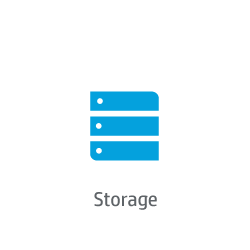 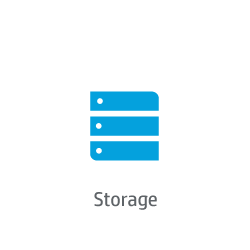 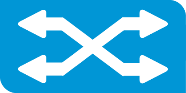 FCF
32/16/8 G FC
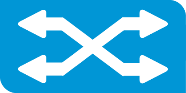 FCF
32/16/8 G FC
congestion
load
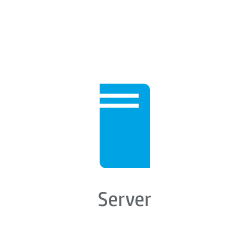 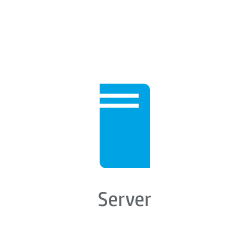 Server/HBAs
Server/HBA
32/16/8 G FC
32/16/8 G FC
4/22/2016
FCIA GEN6 PlugFest
15
Ethernet
FCoE
Native FC
[Speaker Notes: This is specially designed for customer with multi-storage vendor policy.]
Test Track 2   32/16/8G FC Multi-hop Procedure
Procedure:
1.  Connect the devices as shown in the test setup.
2.  Verify that the Initiator and Targets shows up in the name server of the Switch.
3.  Verify that the Initiator sees the Targets and can perform I/Os to them.
4.  Perform 100% Write operations for 5 minutes to every Target.
5.  Perform 100% Read operations for 5 minutes to every Target.
6.  Perform 50% Read/ 50% Write operations for 5 minutes to every Target.
Use different physical cables and 32/16/8G speeds, and repeat step 1 through 6 until all options used. 
Observable Results:
●     Verify that all Initiators and Targets show up in the name server of the Switch.
●     Verify that the Target and all of its drives show up in the management of the host initiator system
●     Verify that the 5 minutes of Read and Write operations completes successfully between the Initiator and the Target. The 5 minutes of data may be any pattern: random, constant or a looped  pattern.
Possible Problems: None.
4/22/2016
FCIA GEN6 PlugFest
16
Test Track 3  32/16/8G FC Direct Connect
32/16/8 G FC
FC Storage
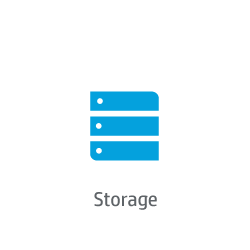 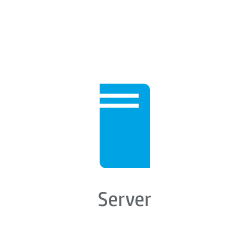 Server/HBA
32/16/8 G FC
4/22/2016
FCIA GEN6 PlugFest
17
Ethernet
FCoE
Native FC
[Speaker Notes: This is specially designed for customer with multi-storage vendor policy.]
Test Track 3  32/16/8G FC Direct Procedure
Procedure:
1.  Connect the devices as shown in the test setup.
2.  Verify that the Initiator sees the Targets and can perform I/Os to them.
3.  Perform 100% Write operations for 5 minutes to every Target.
4.  Perform 100% Read operations for 5 minutes to every Target.
5.  Perform 50% Read/ 50% Write operations for 5 minutes to every Target.
6.  Use different physical cables and repeat step 1 through 5 until all cable options have been used. 
Observable Results:
●     Verify that the Target and all of its drives show up in the management of the host initiator system
●     Verify that the 5 minutes of Read and Write operations completes successfully between the  Initiator and the Target. The 5 minutes of data may be any pattern: random, constant or a looped  pattern.
Possible Problems: None.
4/22/2016
FCIA GEN6 PlugFest
18
Test Track 4  32/16/8G FC Multi-Vendor switch(NPV) Interoperability
32/16/8 G FC
32/16/8 G FC
FC Storage    FC Storage
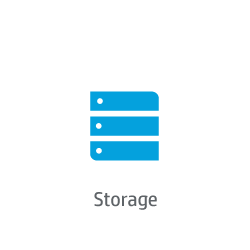 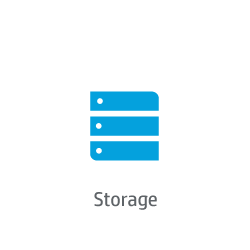 Cascaded  NPV 
(Blade NPV with TOR case)
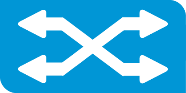 FCF Vendor A
32/16/8 G FC
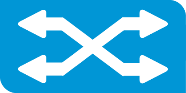 NPV Vendor B
32/16/8 G FC
congestion
load
NPV Vendor  A, B, or C
32/16/8 G FC
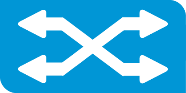 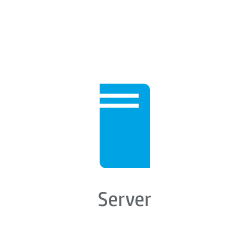 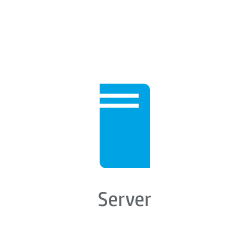 Server/HBA
32/16/8 G FC
Server/HBA
32/16/8 G FC
4/22/2016
FCIA GEN6 PlugFest
19
Ethernet
FCoE
Native FC
[Speaker Notes: This is specially designed for customer with multi-storage vendor policy.]
Test Track 4  32/16/8G FC Multi-Vendor switch (NPV) InteroperabilityProcedure
Procedure:
1.  Connect the devices as shown in the test setup.
2.  Verify that the Initiator and Targets shows up in the name server of the Switch.
3.  Verify that the Initiator sees the Targets and can perform I/Os to them.
4.  Perform 100% Write operations for 5 minutes to every Target.
5.  Perform 100% Read operations for 5 minutes to every Target.
6.  Perform 50% Read/ 50% Write operations for 5 minutes to every Target.
Use different physical cables and 32/16/8G speeds, and repeat step 1 through 6 until all options used. 
Observable Results:
●     Verify that all Initiators and Targets show up in the name server of the Switch.
●     Verify that the Target and all of its drives show up in the management of the host initiator system
●     Verify that the 5 minutes of Read and Write operations completes successfully between the Initiator and the Target. The 5 minutes of data may be any pattern: random, constant or a looped  pattern.
Possible Problems: None.
4/22/2016
FCIA GEN6 PlugFest
20
Test Track 5  32/16/8G FC Redundant Fabric/Availability
32/16/8 G FC
32/16/8 G FC
FC Storage    FC Storage
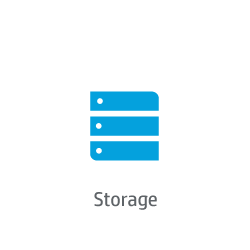 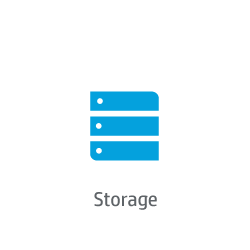 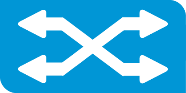 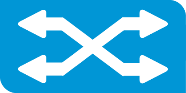 32/16/8 G FC
32/16/8 G FC
congestion
load
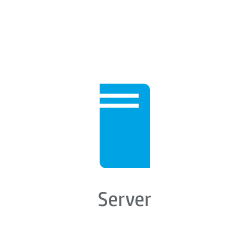 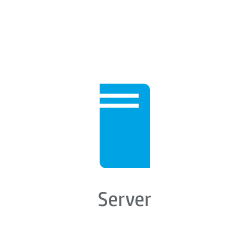 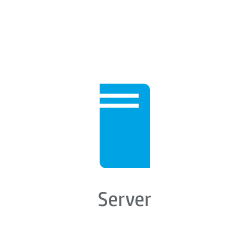 Server1/HBA
32/16/8 G FC
Server1/HBA
Server2/HBA
32/16/8 G FC
32/16/8 G FC
4/22/2016
FCIA GEN6 PlugFest
21
Ethernet
FCoE
Native FC
[Speaker Notes: This is specially designed for customer with multi-storage vendor policy.]
Test Track 5  32/16/8G FC Redundant Procedure
Procedure:
1.  Connect the devices as shown in the test setup.
2.  Verify that the Initiator and Targets shows up in the name server of the Switch.
3.  Verify that the Initiator sees the Targets and can perform I/Os to them.
4.  Perform 100% Write operations for 5 minutes to every Target.
5.  Perform 100% Read operations for 5 minutes to every Target.
6.  Perform 50% Read/ 50% Write operations for 5 minutes to every Target.
Use different physical cables and 32/16/8G speeds, and repeat step 1 through 6 until all options used. 
Observable Results:
●     Verify that all Initiators and Targets show up in the name server of the Switch.
●     Verify that the Target and all of its drives show up in the management of the host initiator system
●     Verify that the 5 minutes of Read and Write operations completes successfully between the Initiator and the Target. The 5 minutes of data may be any pattern: random, constant or a looped  pattern.
Possible Problems: None.
4/22/2016
FCIA GEN6 PlugFest
22
Test Track 5  32/16/8G FC Redundant Procedure
Extended Procedure:
 Use generic Linux and Windows MPIO.
Path selection - tests to verify policies on failover and failback. 

Not custom MPIO drivers.

Test MPIO - connectivity test by failing a link.

Never loose a path to the target.

Physical paths remain in tack - but there are CRC or higher error rates  - throughput degrades.

separate: 
T10 - validation of end to end.
4/22/2016
FCIA GEN6 PlugFest
23
Test Track 6   25/10/40GbE FCoE
FCoE Storage
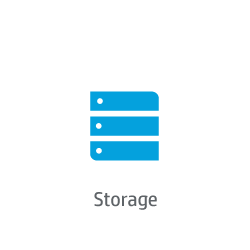 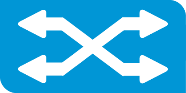 25/10GbE FCoE
congestion
load
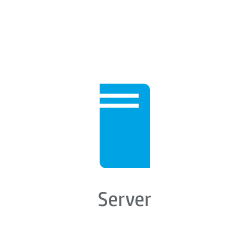 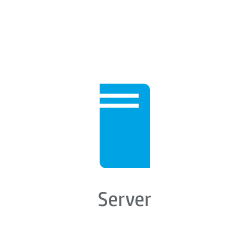 Server/CNAs
Server/CNA
25/10GbE
25/10GbE
4/22/2016
FCIA GEN6 PlugFest
24
Ethernet
FCoE
Native FC
[Speaker Notes: This is specially designed for customer with multi-storage vendor policy.]
Test Track 6   25/10/40 GbE FCoE Procedure
Procedure:
1.  Connect the devices as shown in the test setup.
2.  Verify that the Initiator and Targets shows up in the name server of the Switch.
3.  Verify that the Initiator sees the Targets and can perform I/Os to them.
4.  Perform 100% Write operations for 5 minutes to every Target.
5.  Perform 100% Read operations for 5 minutes to every Target.
6.  Perform 50% Read/ 50% Write operations for 5 minutes to every Target.
Use different physical cables and 32/16/8G speeds, and repeat step 1 through 6 until all options used. 
Observable Results:
●     Verify that all Initiators and Targets show up in the name server of the Switch.
●     Verify that the Target and all of its drives show up in the management of the host initiator system
●     Verify that the 5 minutes of Read and Write operations completes successfully between the Initiator and the Target. The 5 minutes of data may be any pattern: random, constant or a looped  pattern.
Possible Problems: None.
4/22/2016
FCIA GEN6 PlugFest
25
Test Track 7  Converged Multi-Vendor switch (NPV) Interoperability
32/16/8 G FC
FC Storage    FCoE Storage
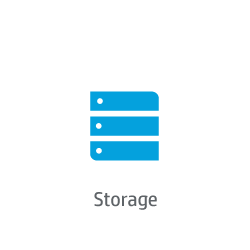 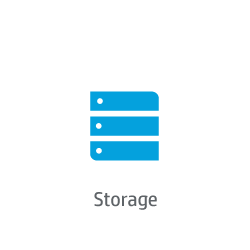 Alternatively use FC uplinks
FCF
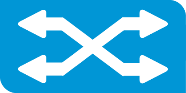 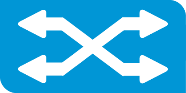 NPV or Transit
congestion
load
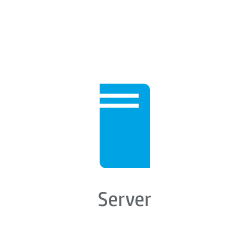 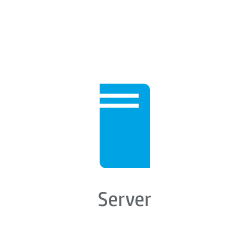 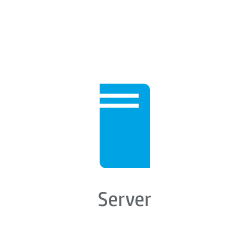 Server/HBA + CNA
Server2/HBA
Server1/CNA
32/16/8 G FC + 25/10gGbE  CNA
32/16/8 G FC
25/10GbE
4/22/2016
FCIA GEN6 PlugFest
26
Ethernet
FCoE
Native FC
[Speaker Notes: This is specially designed for customer with multi-storage vendor policy.]
Test Track 7  Converged Multi-Vendor switch(NPV) Procedure
Procedure:
Connect the devices as shown in the test setup.
Verify that the Initiators and Targets shows up in the name server of the FCF.
Verify that all of the Initiators on the fabric see the Targets and can perform I/Os to them.
Perform 50% Read/ 50% Write operations simultaneously from every Initiator to every Target.  During the I/Os disconnect then reconnect each cable plugged into the top HA FCoE Switches.  Continue to perform I/Os throughout the cable pull process.
Repeat Step 4 for the bottom HA FCoE Switch.
Perform 50% Read/ 50% Write operations simultaneously from every Initiator to every Target.    During the I/Os power cycle the top HA FCoE Switch. Continue to perform I/Os throughout the power cycle process.
Repeat Step 6 for the bottom HA FCoE Switch. 
Observable Results:
Verify that all Initiators and Targets show up in the name server of the FCF.
Verify that the Target and all of its drives show up in the management of each host initiator system
Verify that the 5 minutes of Read and Write operations completes successfully between all Initiators and the Targets. The 5 minutes of data may be any pattern: random, constant or a looped pattern.
Verify that when the HA FCoE Switches are power cycled or when cables are disconnected/reconnected that traffic seamlessly fails over to the remaining switch and traffic is not disrupted when the switch leaves the network or returns.
Possible Problems: None.
4/22/2016
FCIA GEN6 PlugFest
27
End
4/22/2016
FCIA GEN6 PlugFest
28